„Jasne i ciemne strony      internetu”
Wiktoria Kulmacz kl VIII
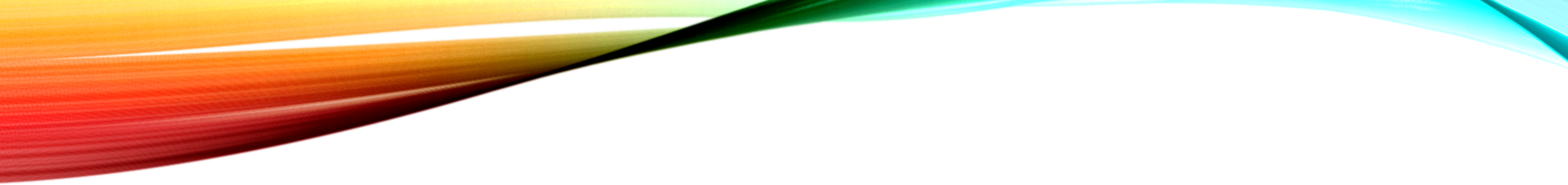 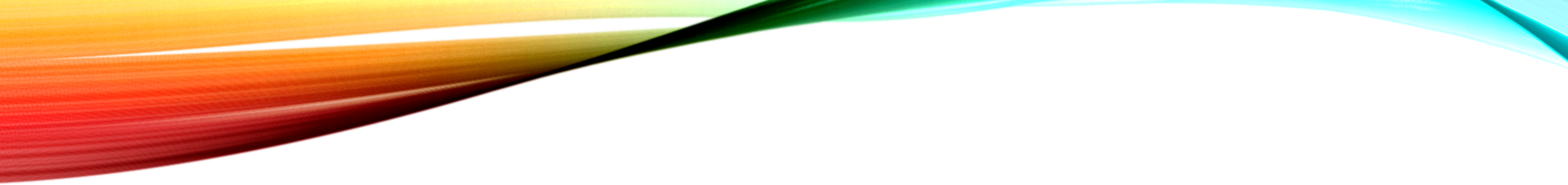 Co to jest internet ???
Internet jest to ogólnoświatowy system połączeń między komputerami, określany również jako sieć sieci . Dzięki internetowi możemy pisać ze znajomymi, oglądać , przeglądać. Niestety są też inne rzeczy które nie wpływają dobrze na nasze korzystanie..
JASNA STRONA INTERNETU 
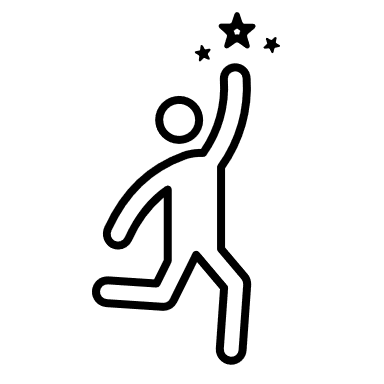 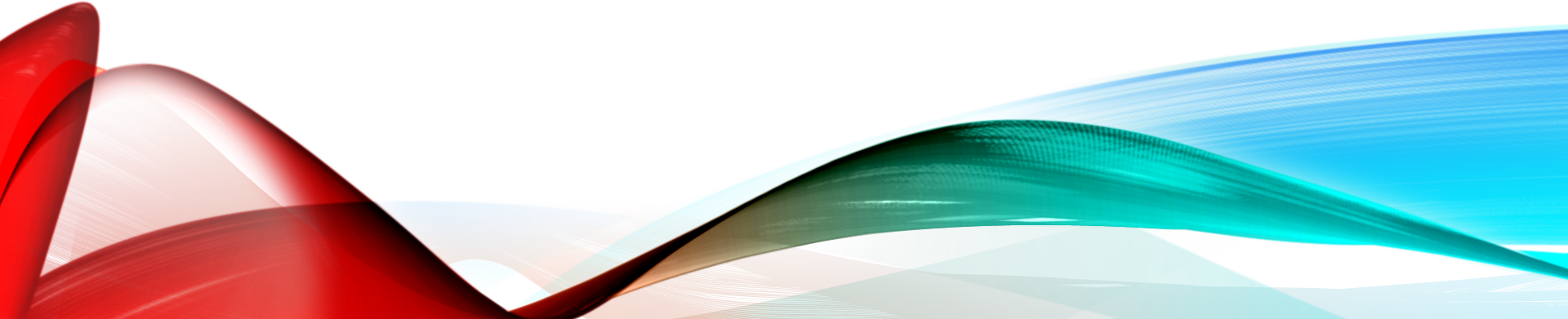 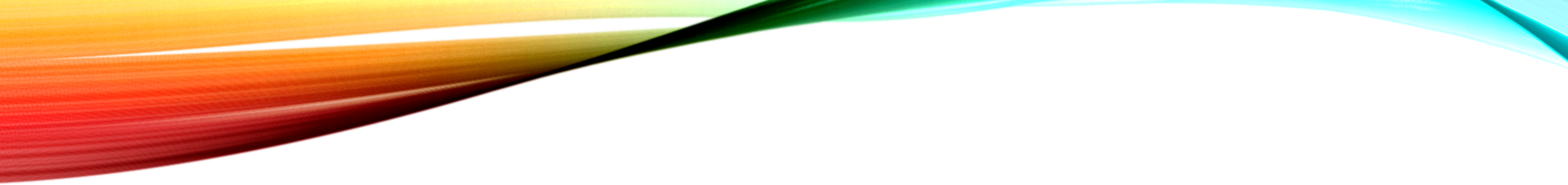 Co możemy robić dzięki internetowi?
Bardzo ważnymi rzeczami ,które możemy robić to słuchanie muzyki. Dzięki niej rozwijamy swój zakres znania różnych piosenek rodzaji muzyki ,oraz poznajemy nowe języki 
Jedne z głównych aplikacja do słuchania muzyki to:
- Spotify
- DEEZER
- Apple Music
- Tidal Music
- You Tube Music
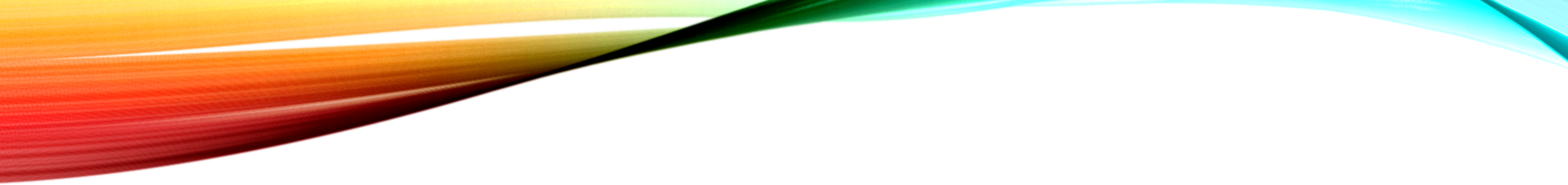 Internet też uczy  !
Dzięki Internetowi również się uczymy! Istnieje wiele aplikacji dzięki którym możemy się rozwijać w różny sposób np:
Rozwiązywanie zadań matematycznych
Uczenie się języków obcych 
Rozwiązywanie łamigłówek
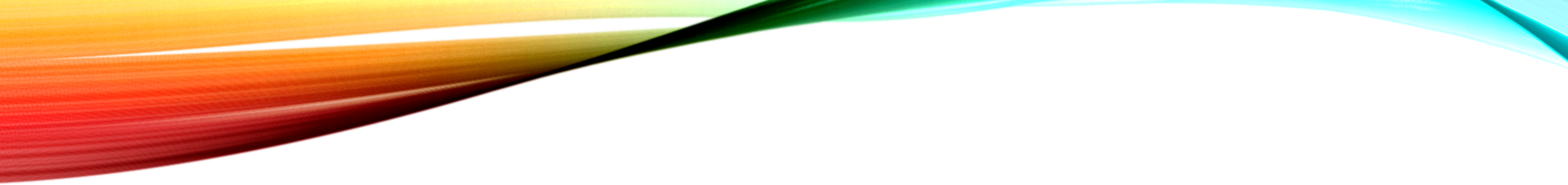 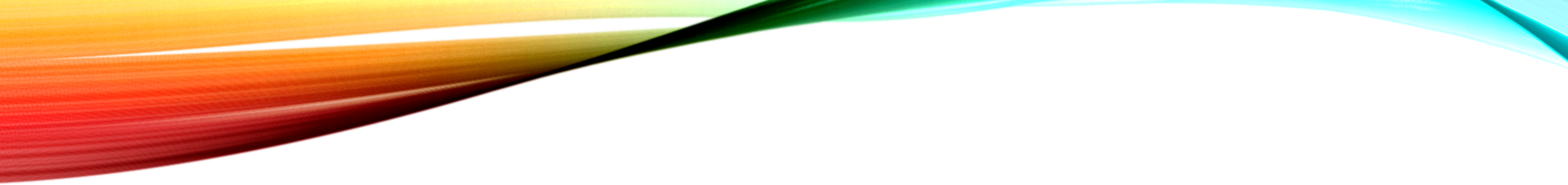 „Internet- skarbnica wiedzy” 
Jasna strona internetu to przede wszystkim „Nieprzebrana skarbnica różnorodnych informacji”. Podobno nie starczyłoby jednego ludzkiego życia, aby zapoznać się z całą zgromadzoną w nim wiedzą. Ta wiedza jest dostępna w znacznej mierze bez ograniczeń i za darmo.
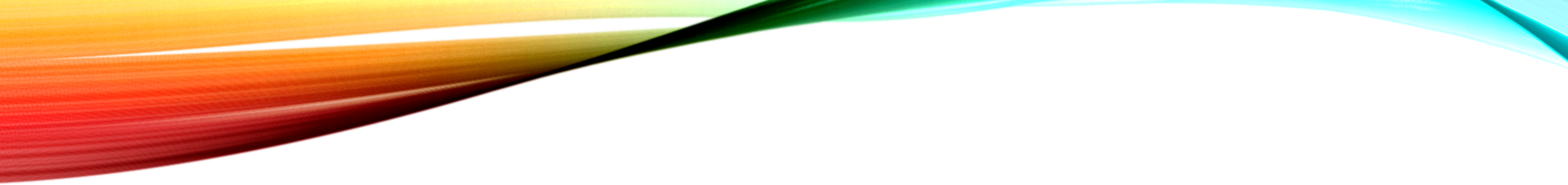 Porozumiewanie się ze znajomymi to wielka frajda!!
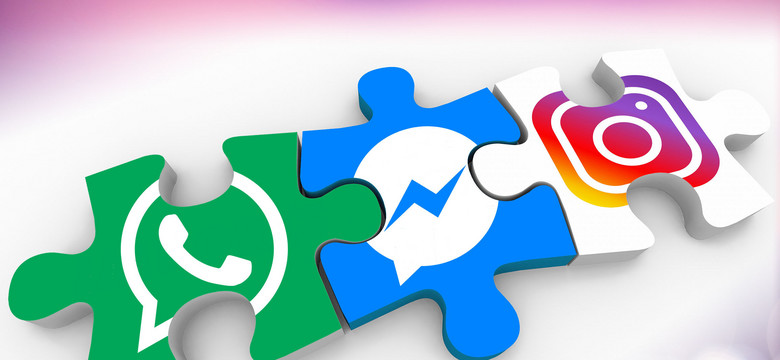 Jedną z bardzo przydatnych funkcji to porozumiewanie się ze znajomymi. Dzięki temu będąc daleko od nich możemy się dowiedzieć co u nich.
Najlepsze i najbardziej znane komunikatory internetowe to:
- Messenger
- Whats App
- Instagram
- Snap Chat
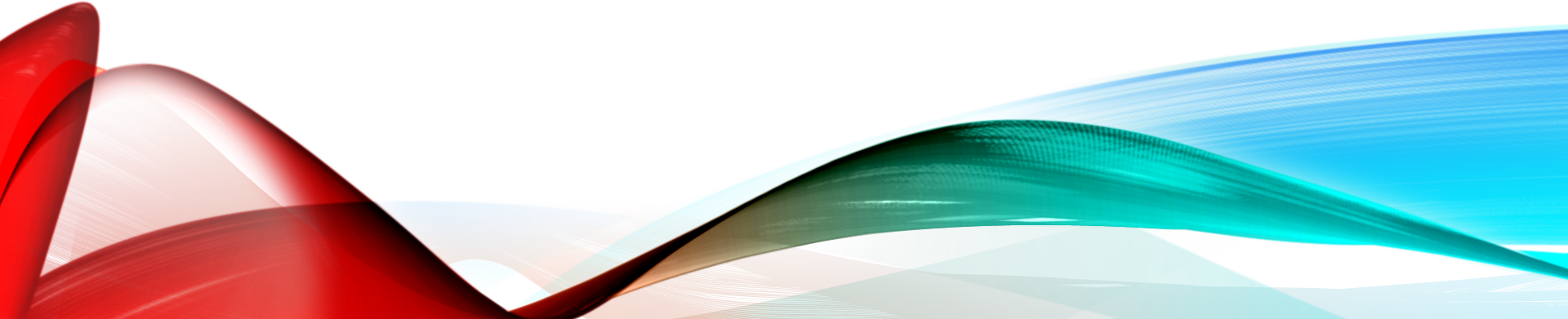 CIEMNE STRONY INTERNETU 
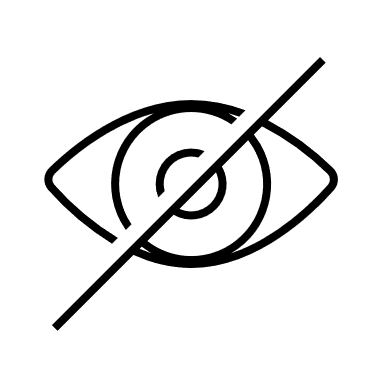 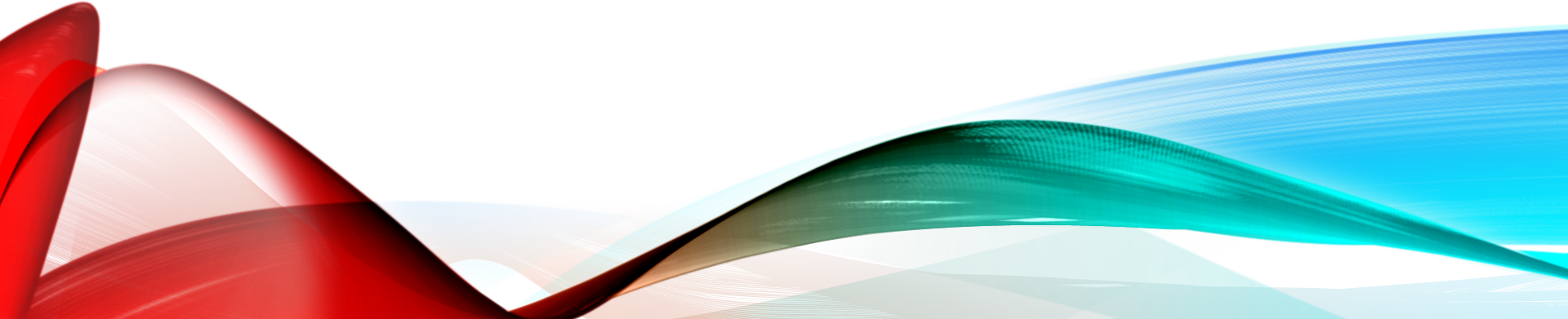 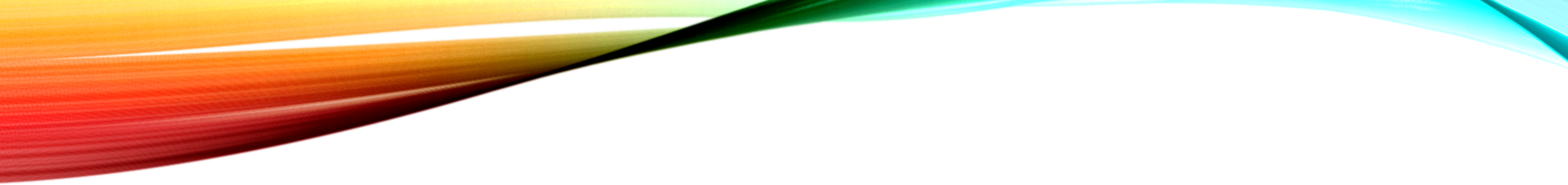 Internet-zbiór zakazanych stron…
Internet to też niestety zbiór ciemnej strony która powinna być zakazana. Niestety znajdują się ludzie którzy korzystają z nich a później źle się to kończy. Jedną z takich stron jest „Dark Web”. Jest to strona zakazana na którą nie wchodzi się  z poziomu tradycyjnej przeglądarki internetowej. Sieć darknet (inaczej deep web, hidden web, invisible web) wykorzystuje anonimowe zbiory węzłów rozproszonych.
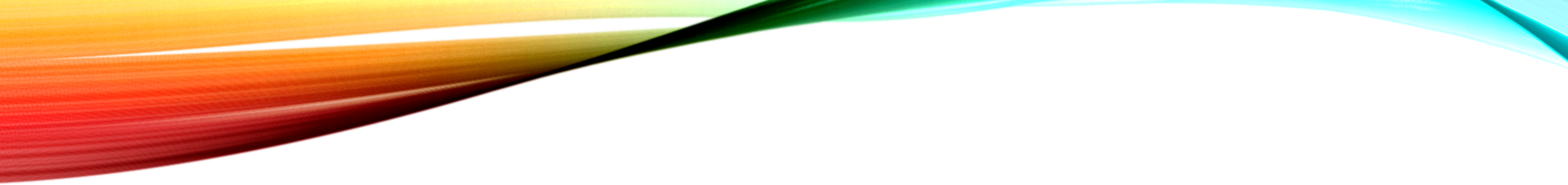 Hakerstwo ,kradzież danych, wyzywanie w internecie…
Niestety te wszystkie czyny coraz częściej dzieją się w internecie. Często zaczynamy słyszeć w świecie że dużo osób zostało dotkniętych tą ciemną stroną internetu. Co jest ciekawe ludzie robiący te rzeczy w dużej mierzy robią to dla „zabawy”. Jednakże później źle się to kończy.
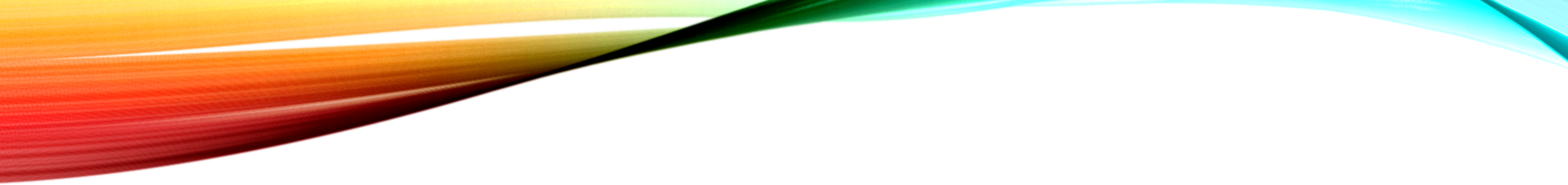 HEJt= depresja, samookaleczenie i samobójstwa….
Każdy z nas jest inny i wyjątkowy niestety to też się wiąże z przyjmowaniem do siebie różnych opinii o nas. Wiele ludzi przez hejt i wyzywanie w internecie pod wpływem emocji nie wytrzymuję psychicznie. Przez to później popadają w depresję lub się samookaleczają. Dlatego każdy z nas powinien się zastanowić dwa razy co pisze na czyiś temat bo nigdy nie wiadomo jak zareaguje.
DZIĘKUJE ZA UWAGĘ 
Korzystałam z:Wikipedia.com